Научно-исследовательская работа на тему:«Арт-объекты РСО-Алании и их связь с осетинской национальной культурой»
Автор работы:Дзгоева Милана,ученица 3 «Б» классаГБОУ СОШ №8 г. БесланРуководитель,учитель начальных классовФадеева С.С.
Весь мир – мой храм, любовь – моя святыня, Вселенная – отечество мое...
«Мой край – моя святыня»
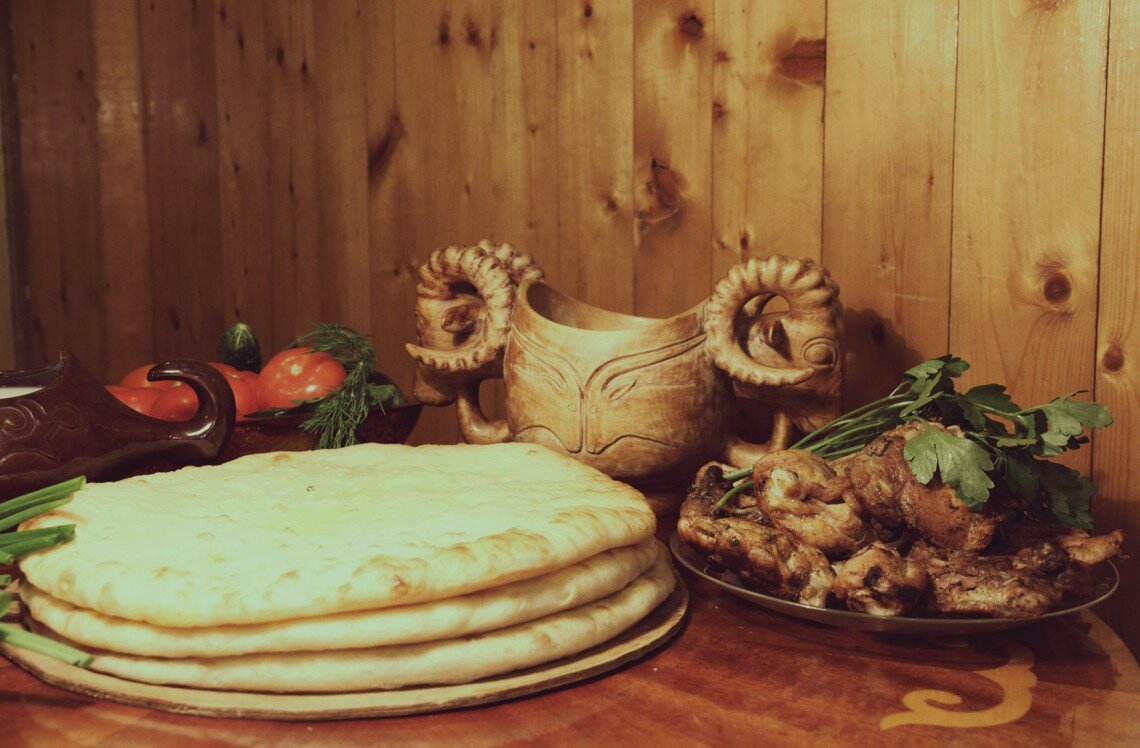 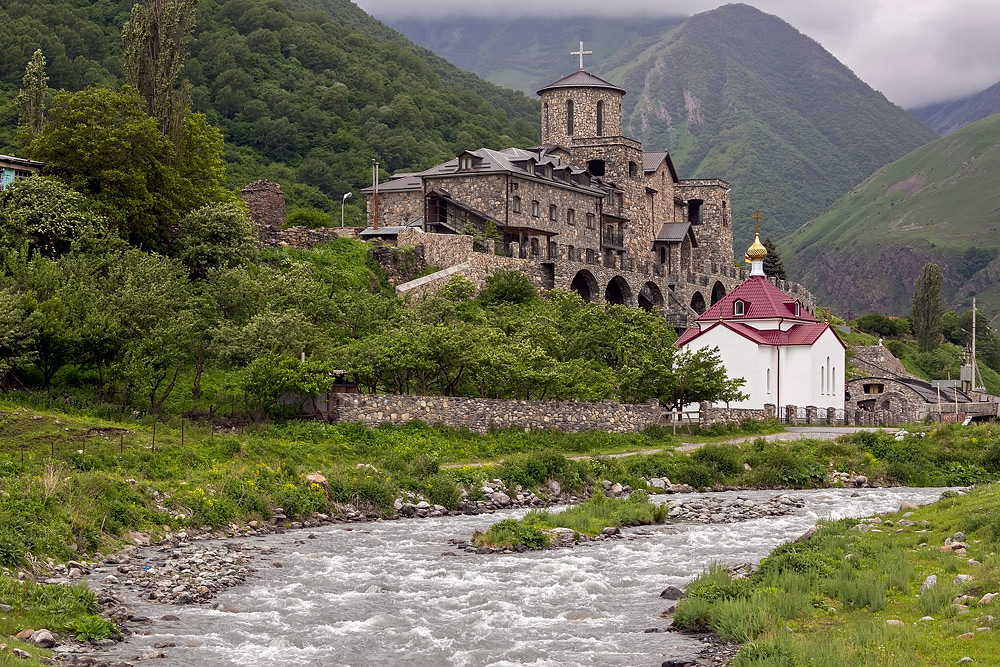 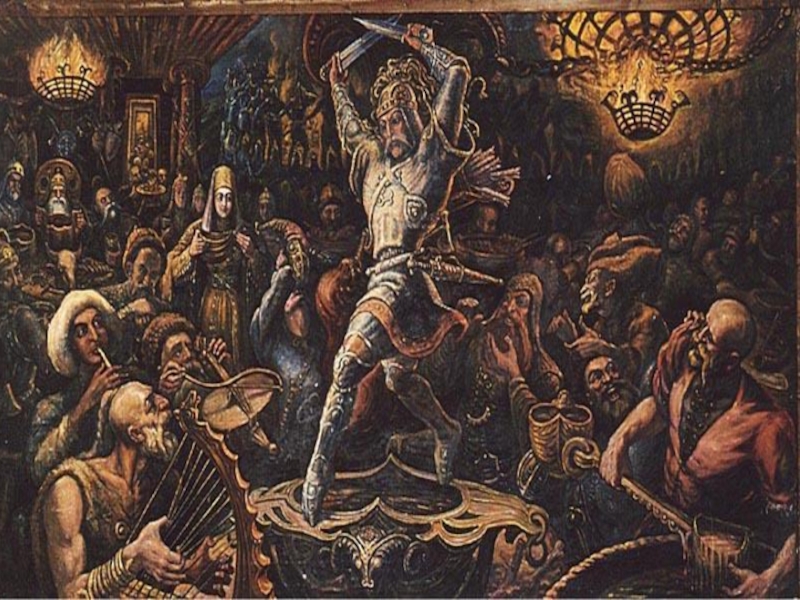 Опрос среди учащихся нашей школы по следующим вопросам: 

– Как вы понимаете новое слово арт- объект? 
–Какие арт- объекты нашей республики вам известны?
Цель исследования  связана с рассмотрением значения слова арт-объект, познакомиться с самими арт-объектами и так расширить знания о культуре Осетии.
Задачи исследования:

Понять значение слова «арт-объект».
Изучить арт-объекты Осетии.
Узнать, как они связаны с осетинской культурой.
Актуальность темы исследования:
1.Прививает любовь к малой Родине.
2. Вызывает интерес к ее культуре.
3. Формирует интерес к ее настоящему и прошлому.
4.Способствует патриотическому воспитанию учащихся.
Актуальность исследования. 2023 год объявлен в нашей республике годом Нартиады.
Арт-объе́кт —это неповторимый (уникальный) предмет искусства  неразрывно соединен с окружающей его природной средой, подчеркивает и дополняет ее, служит рекламой. Его предназначение – удивить всех своей необычностью.
За последние несколько лет в самых живописных уголках нашего края появились 10 арт-объектов, выполненных с большой любовью к осетинской земле и осетинскому народу. Каждый из них связан с историей и культурой республики.
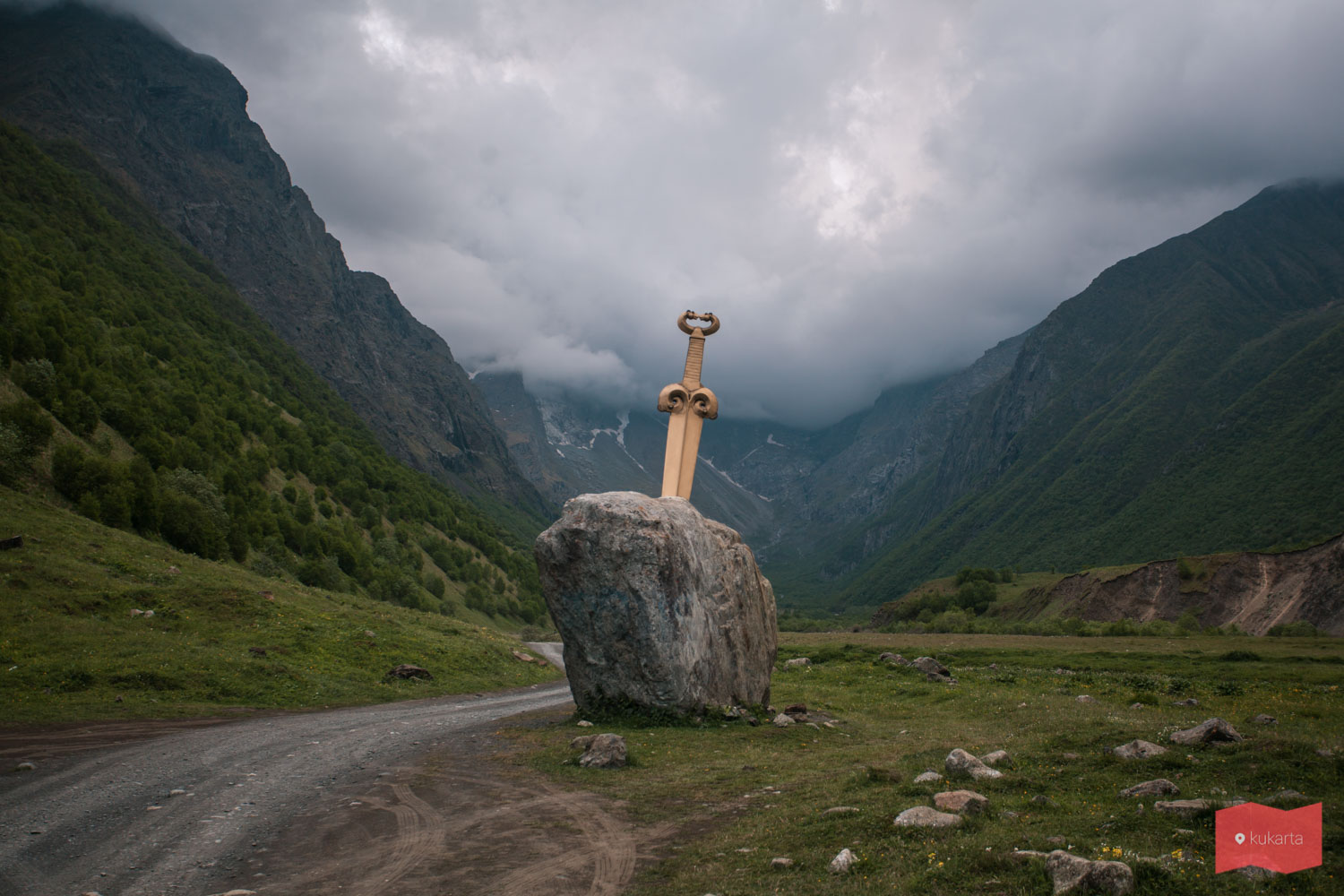 «Меч в камне»Мидаграбинские водопады(Гизельдонское ущелье)
Стрелы нарта Сослана в Мацуте
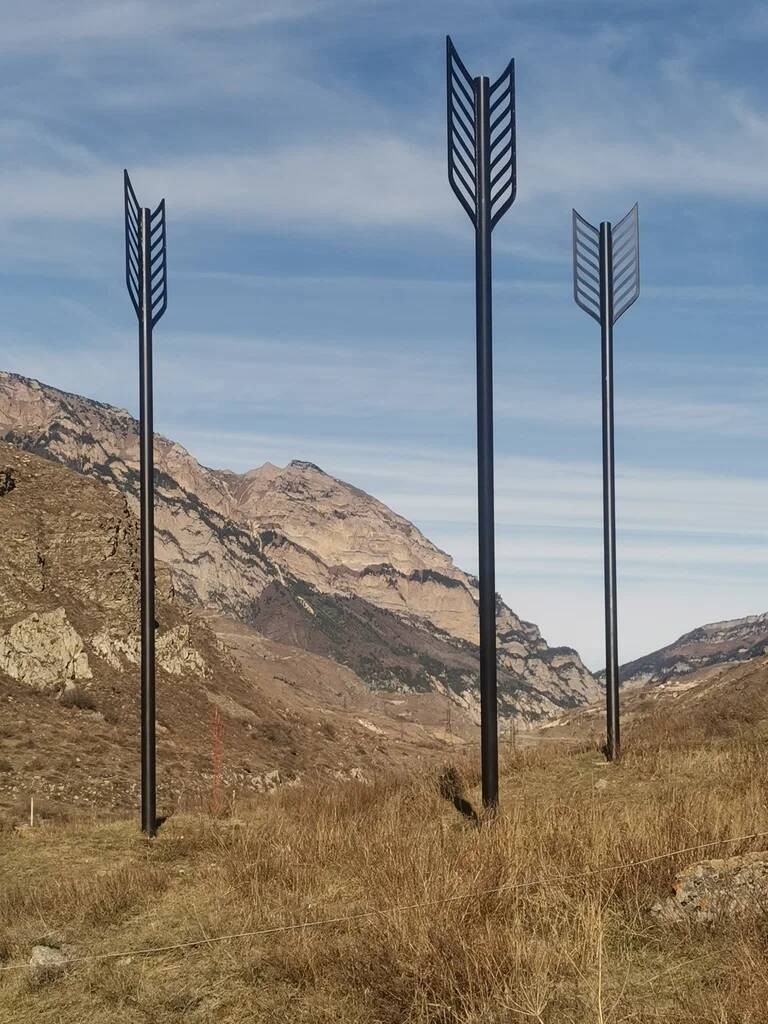 Склеповое захоронение Сослана в Мацуте (Дигорское ущелье)
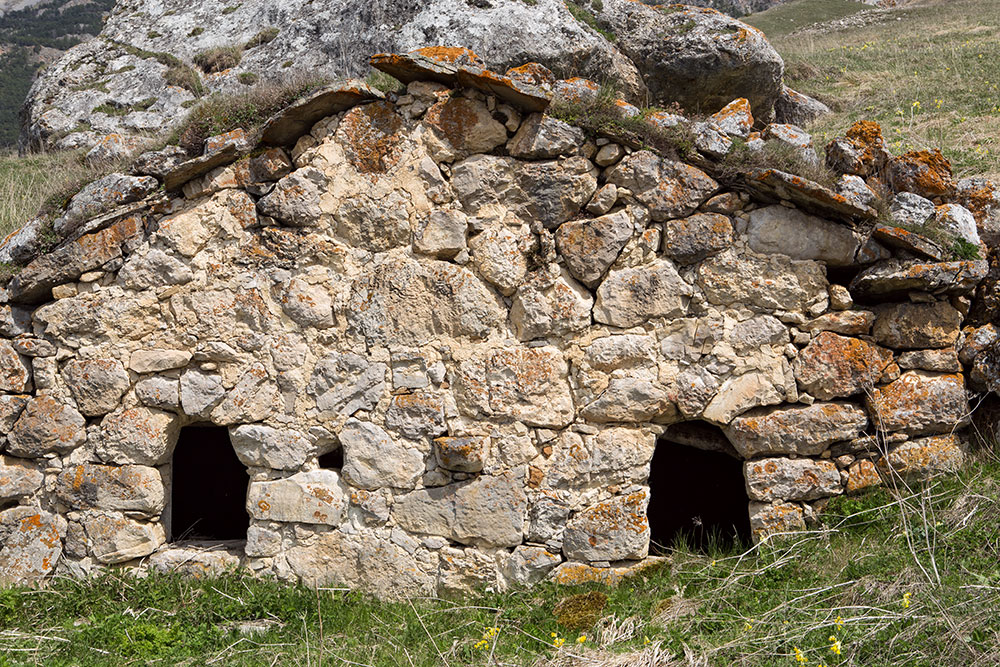 Зеркальный барс в Куртатинском ущелье
Хъисын фæндыр в Галиате (Дигорское ущелье)
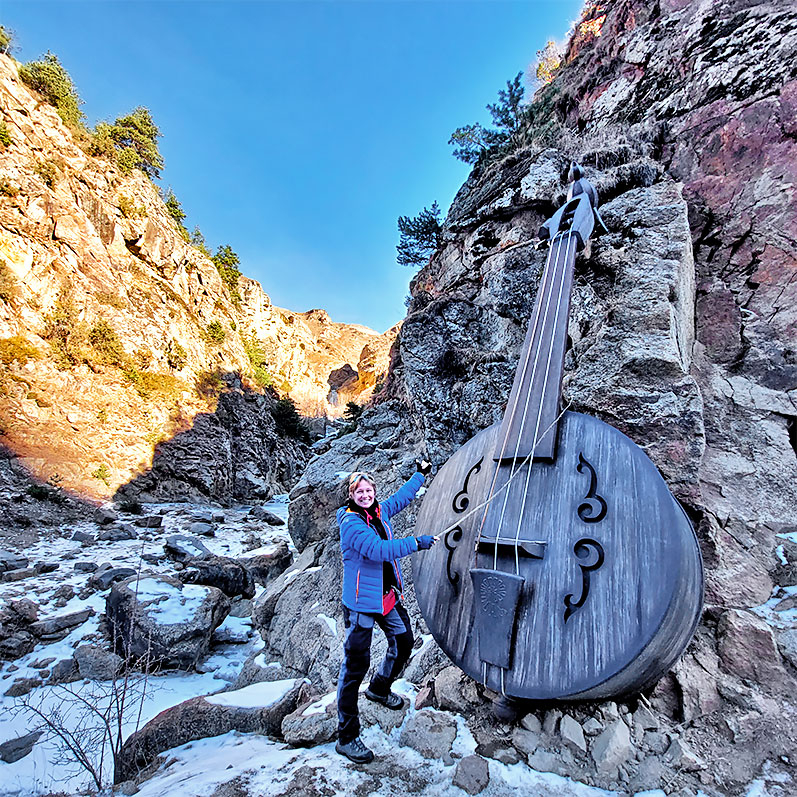 Стилизованная скамейка в виде рога возле каньона Ахсинта(Дигорское ущелье)
Рог изобилия в Буроне(Алагирское ущелье)
Коста Хетагуров в районе водохранилища Зарамагской ГЭС
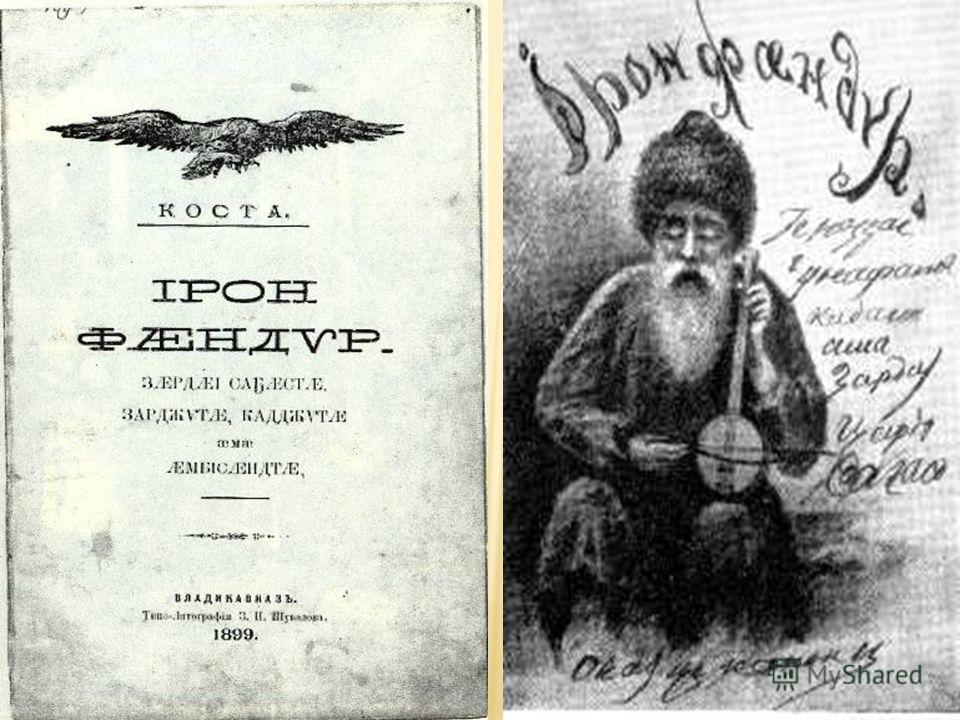 Буква осетинского алфавита Æ из металла и дерева расположилась между Фиагдоном и Даргавсом
Колесо Балсага (Даргавс, «Город мертвых»)
Скульптура «Танец с кинжалами» установлена в Верхнем Згиде(Алагирский район)
Донбеттыр (Куртатинское ущелье)
Я люблю Осетию!
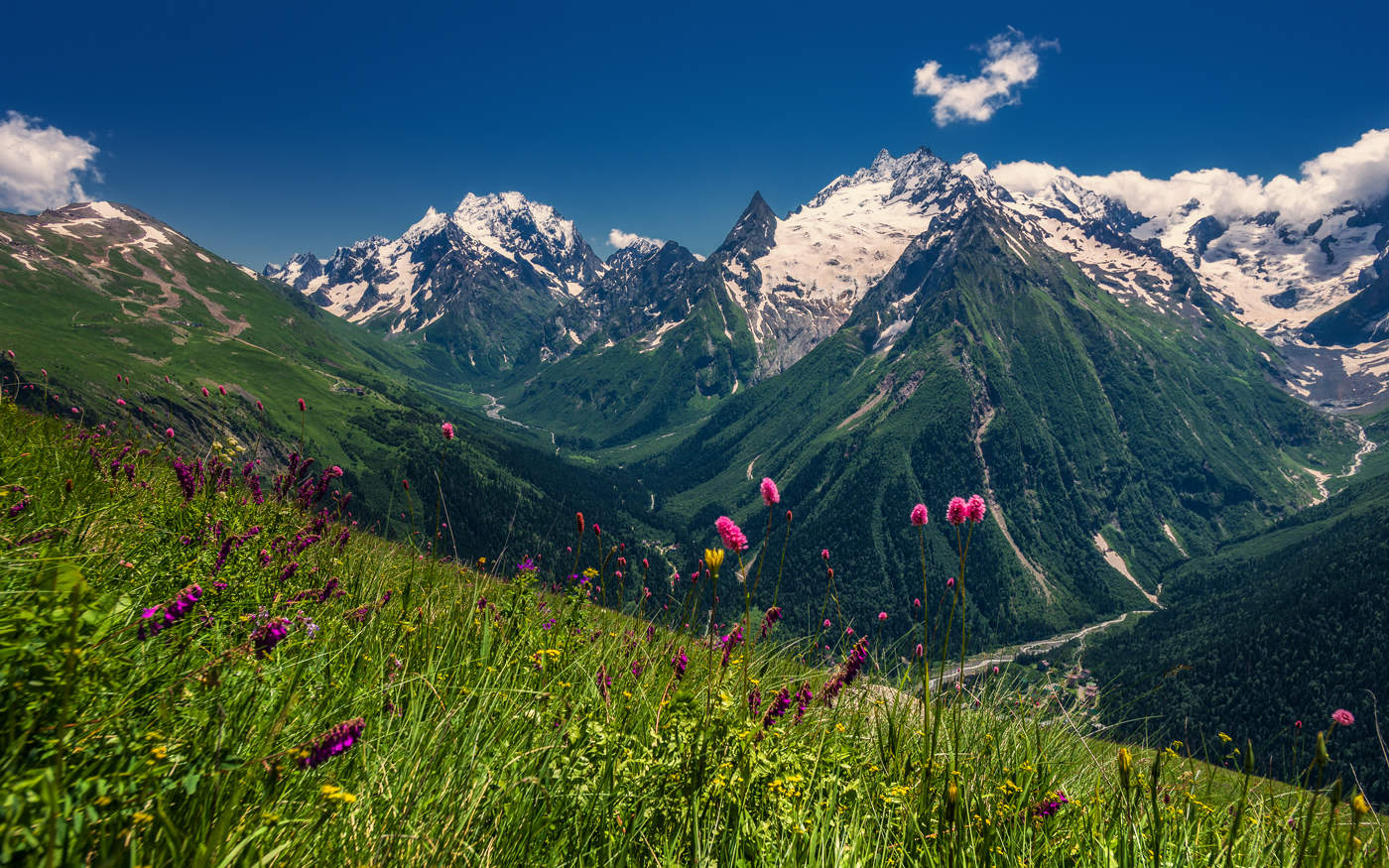 СПАСИБО ЗА ВНИМАНИЕ!